Campamento semana santa
Colonia Selawik 2018
-¿Dónde vamos?
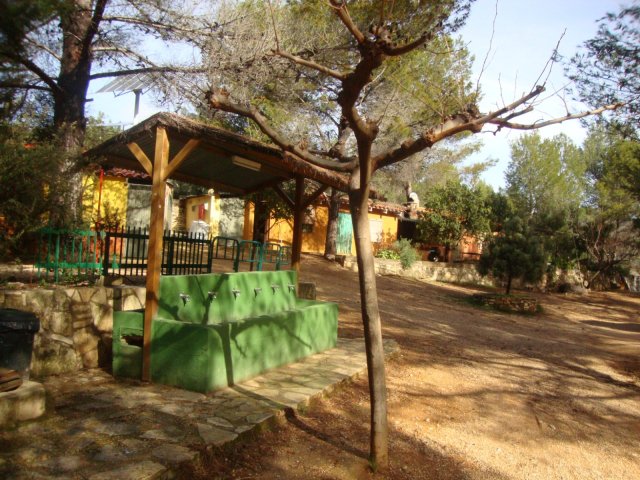 -Quesa, Paraje de Corbera, Valencia
-Campamento Ibero
https://www.campamentoriogrande.com/
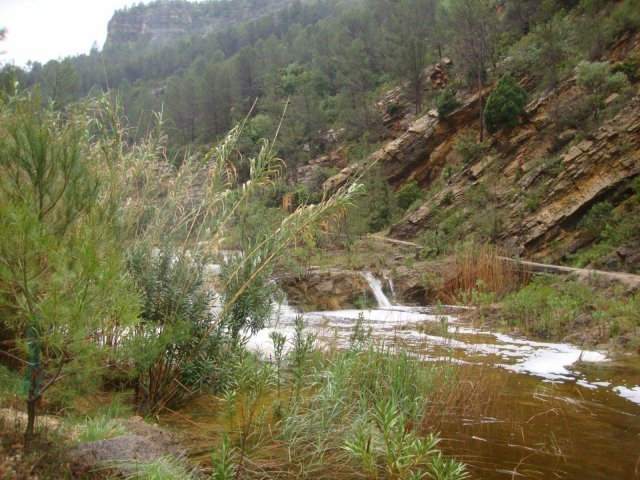 Objetivos
Adquirir hábitos de vida saludable e higiene.

Los castores son una colonia donde juegan todos juntos, sin dar de lado a nadie.

Los castores aprenden curiosidades de la cultura pirata.

Los castores comprenden que son las etapas de castores y la promesa.
¿Cuál es el plan de Semana Santa?
¿Qué hay que llevar?